The church gives thanks for their partnership with Camp Homewood and for the camp youth who have been worshipping with them over the summer months.
The church is holding a Ministry Appreciation gathering on August 28 to honour Pastor Nathan and Amber Kinsey, who are completing their ministry at the end of this month.
Pray for Pastor Nathan, Amber and children Elliot, Jackson, Autumn and Titus as they transition, and for the church as they call a transitional pastor.
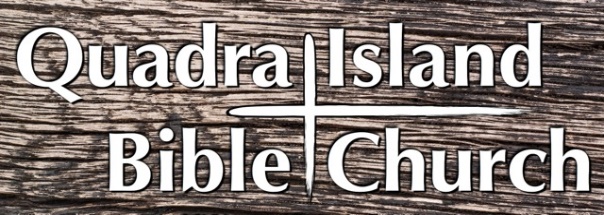 LPD CHURCH OF THE WEEK